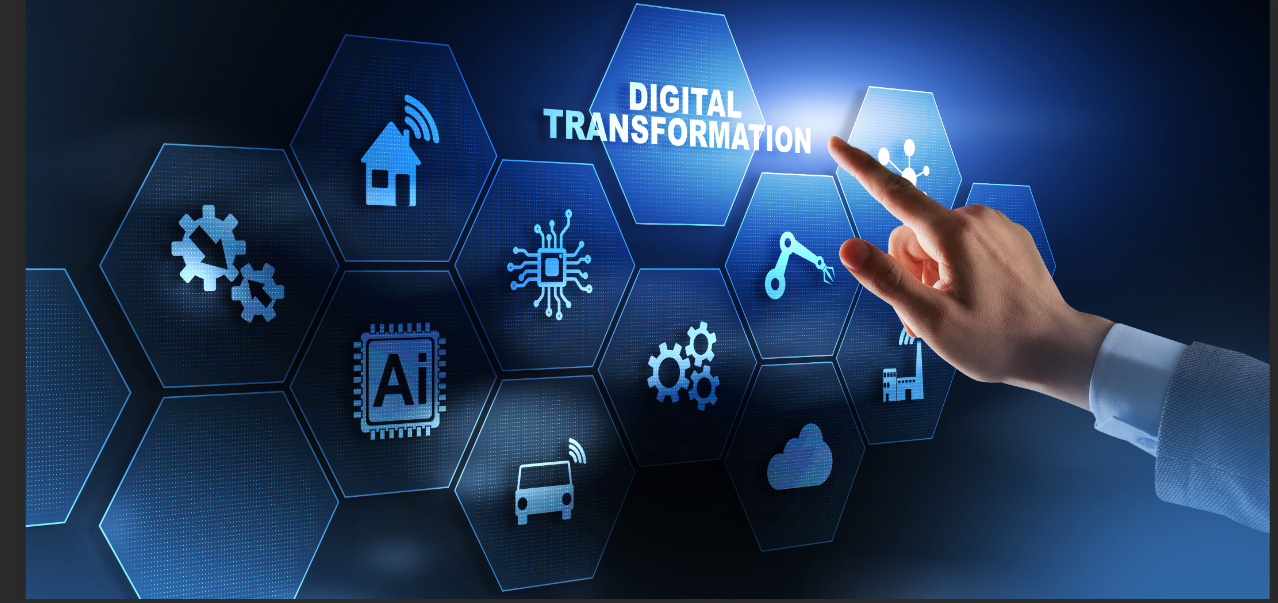 Digital Transformation Advisory (RFP #900)
City of Stamford Board of Finance
Isidore Sobkowski, Chief Digital Officer
May 11, 2023
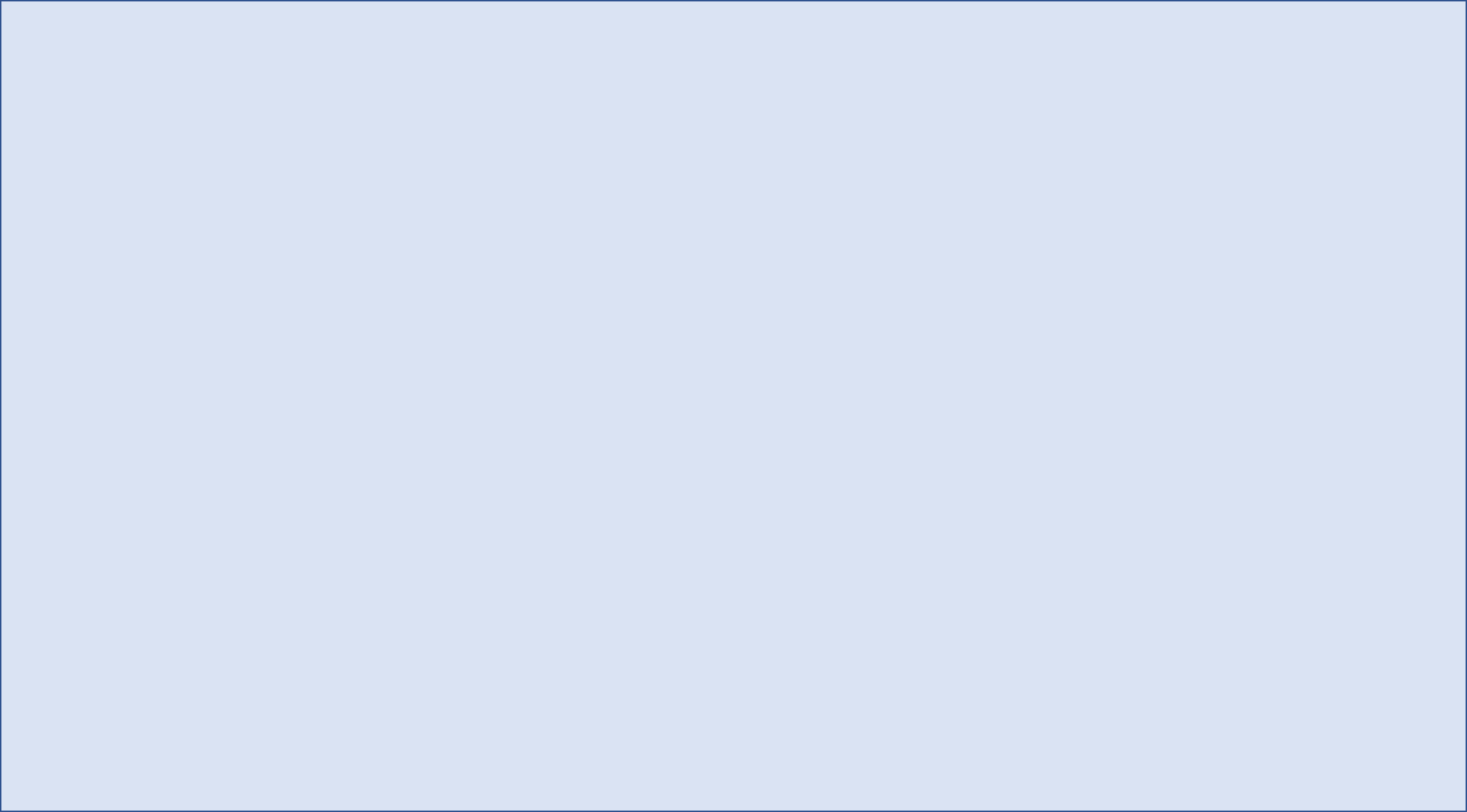 Digital Transformation Advisory
Transformation Goals

City-wide efficiency
Enhanced cyber-security
Leverage ERP
Overcome Digital Deficit
Prepare for the future
Transformation Areas
Cloud Migration
Data Analytics
Citizen Services
Business Services
Smart City
Authoritative Roadmap

Vision – Art of the Possible - Interviews - Workshops – Assessments - Evaluations – Presentations – Strategy –- Technology Deficit Backlog – Technology Alignments
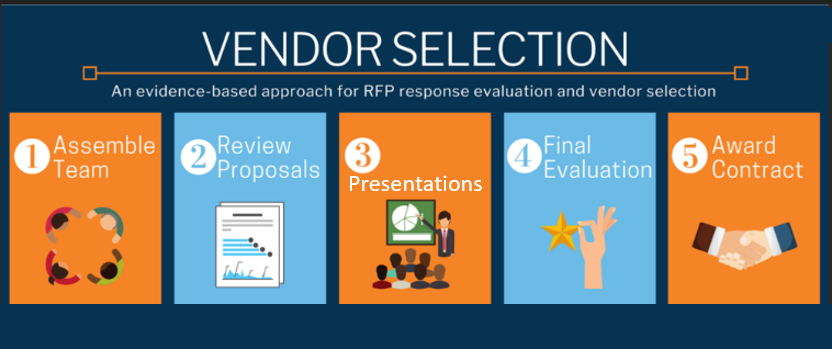 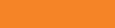 Conditional Contract
Evaluation Team

Primary
IT
Purchasing

Supporting
Legal
Administration
Ten Respondents
Avanade
Biorbit
Cannon
Deloitte
Gartner
Kodak
Mola
Slalom
T-Mobile
Veoci
Presentation by 
Four Top Candidates 

Avanade
Deloitte
Gartner
Slalom
Evaluation Criteria

Quality of 
     Proposal:                 40%
Qualifications 
     and Experience:     20%
Price	            40%
Winning Candidate

Avanade (Unanimous)

Jointly owned partnership of Microsoft and Accenture
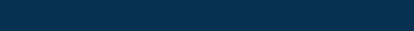 World-Class Alliance
Stamford-Avanade-Microsoft

The alliance provides Stamford with a unique opportunity to benefit from (literally) the top global minds, in top corporate positions, regarding City Digital Transformation.

The alliance provides Stamford with access to the best technology ecosystem for City Digital Transformation.

The alliance benefits Stamford by leveraging lessons learned by Avanade and Microsoft at larger cities, thereby avoiding costly mistakes and time-consuming missteps.
Contract
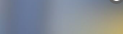 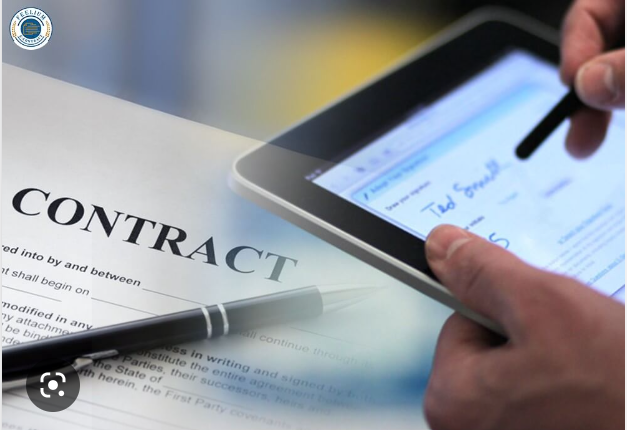 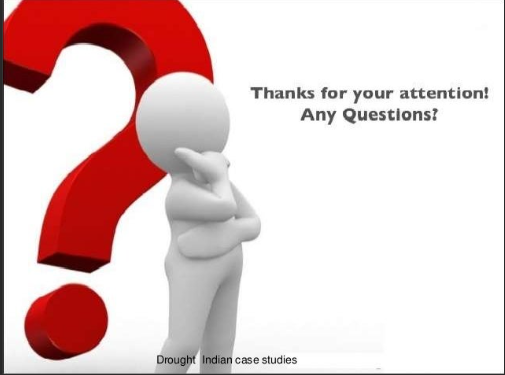 Thank you for your attention!

Any Questions?